INLS 560 – Dictionaries
Instructor: Jason Carter
[Speaker Notes: Functions]
Types
int
list
string
Dictionaries
Dictionary: object that stores a collection of data
Each element consists of a key and a value
Often referred to as mapping of key to value
Key must be an immutable object (cannot be changed!)
To retrieve a specific value, use the key associated with it
Format for creating a dictionary
	dictionary = 
			{key1:val1, key2:val2}
Retrieving a Value From a Dictionary
Elements in dictionary are unsorted

General format for retrieving value from dictionary: dictionary[key]
If key in the dictionary, associated value is returned, otherwise, KeyError exception is raised

Test whether a key is in a dictionary using the if/else statement and not in operator
Helps prevent KeyError exceptions
Retrieving a Value from a Dictionary
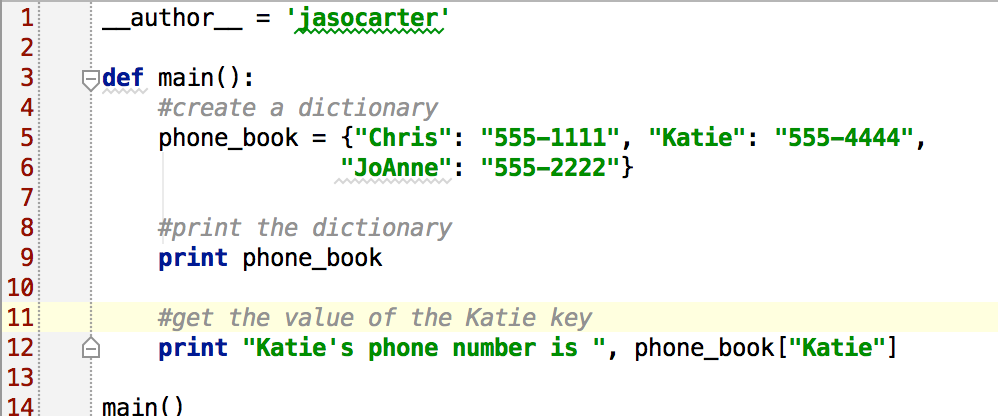 Retrieving a List Value from a Dictionary
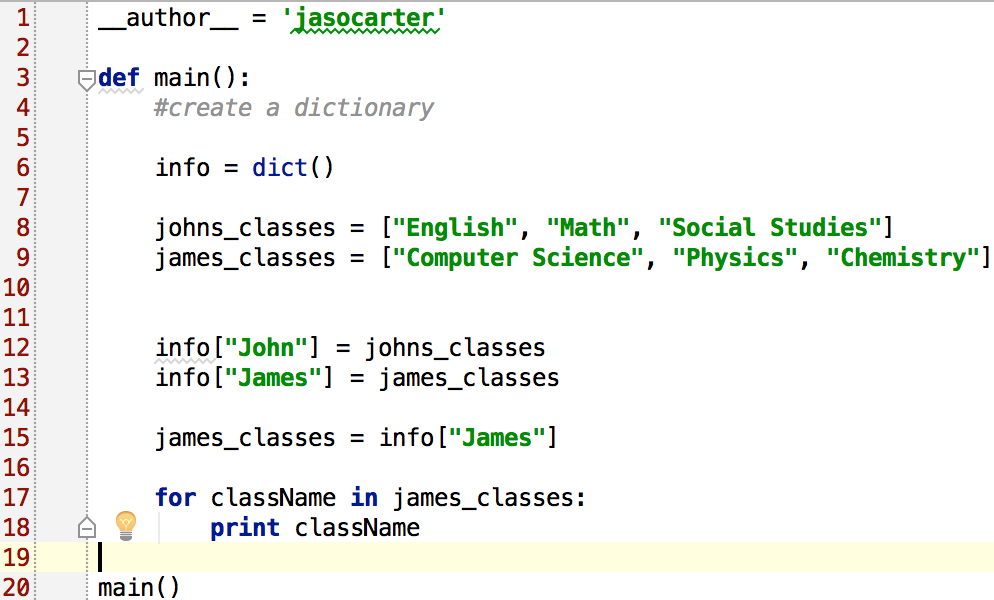 Retrieving a List Value from a Dictionary - Output
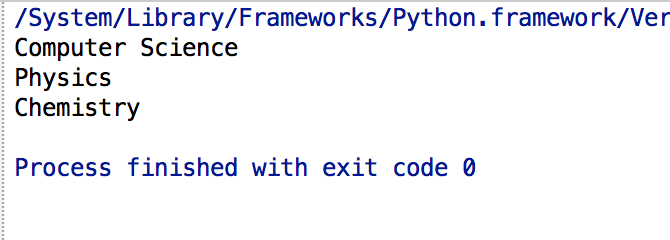 Retrieving a Value from a Dictionary – Key Error
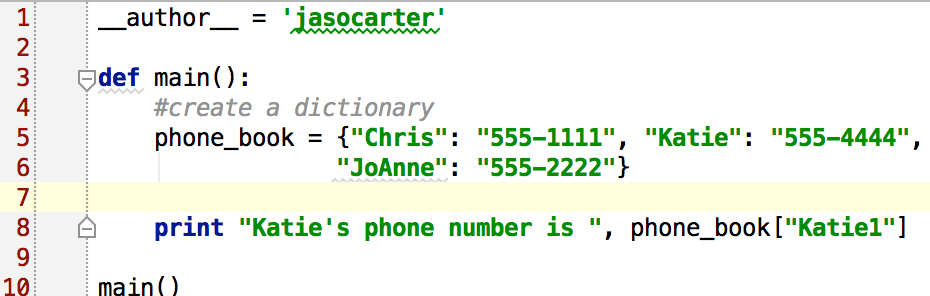 Retrieving a Value from a Dictionary – Key Error Output
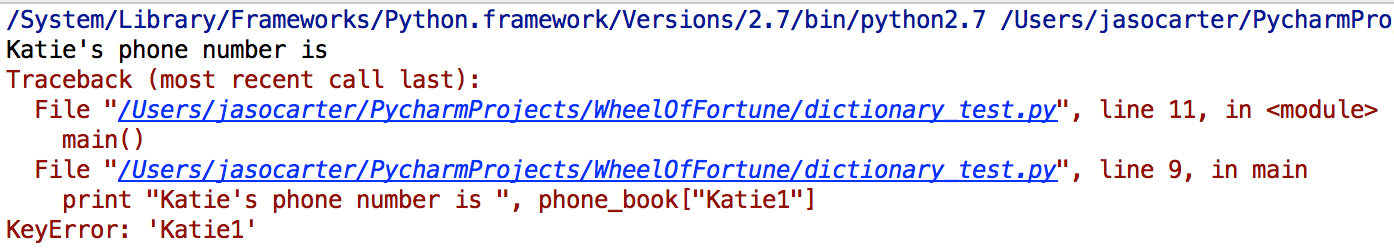 Checking if Key Exists
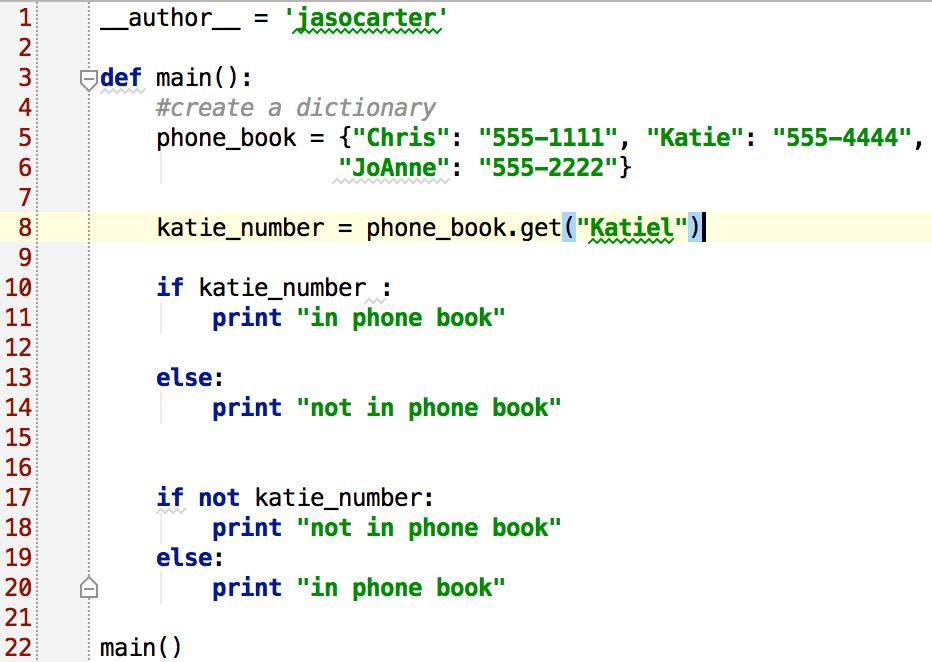 Checking if Key Exists  - Output
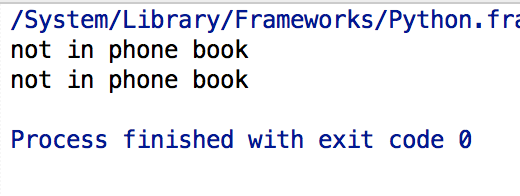 Adding Elements to an Existing Dictionary
Dictionaries are mutable objects


To add a new key-value pair:
dictionary[key] = value


If key exists in the dictionary, the value associated with it will be changed
Adding Elements to an Existing Dictionary
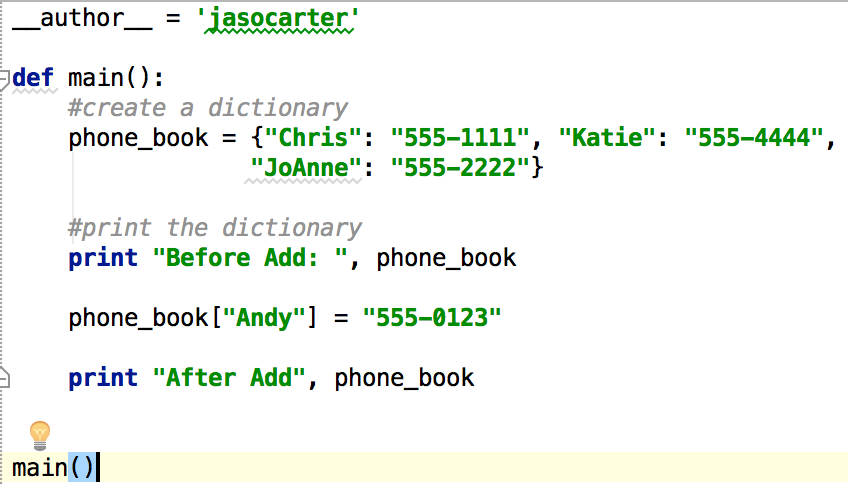 Adding Elements to an Existing Dictionary - Output
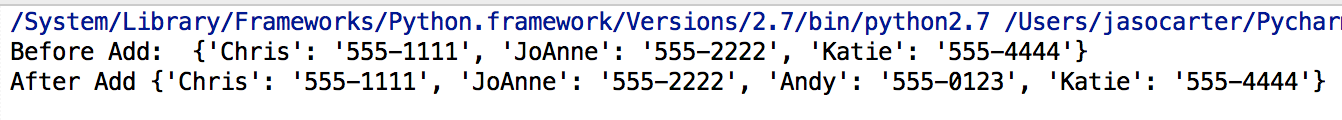 Deleting Elements From an Existing Dictionary
To delete a key-value pair:
del dictionary[key]


If key is not in the dictionary, KeyError exception is raised
Deleting Elements From an Existing Dictionary
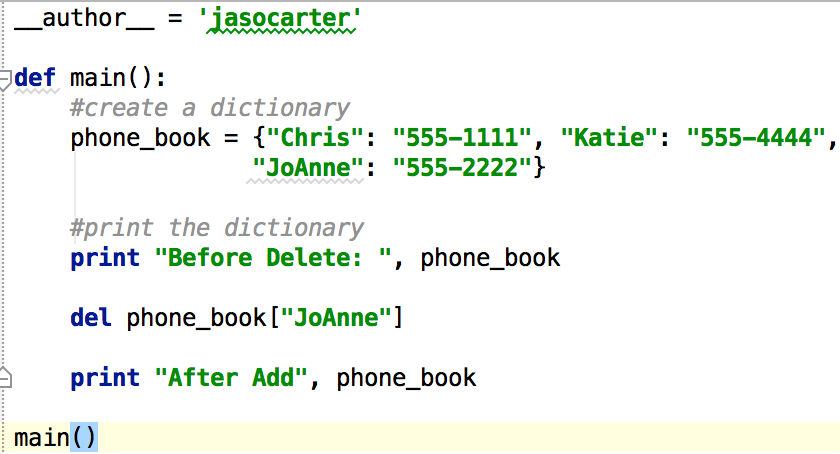 Deleting Elements From an Existing Dictionary - Output
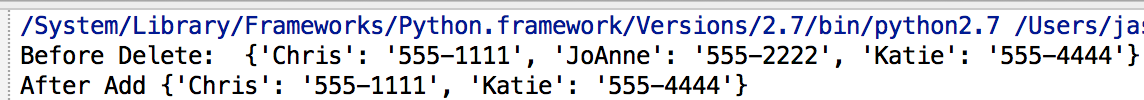 Using a Dictionary as a Color Map
Dictionaries map one value to another

We could map numbers to color names instead of names to phone #s, or to map numbers to images.
Example 1:
colors = {0: ‘white’, 1: ‘black’, 2: ‘pink’, 3: ‘purple’, 4: ‘red’, 5: ‘blue’, 6: ‘green’, 7: ‘orange’, 8: ‘yellow’}

images = {0: ‘blank.gif’, 1: ‘a.gif’, 2: ‘b.gif’, 3: ‘c.gif’, 4: ‘d.gif’, 5: ‘e.gif’, 6: ‘f.gif’, 7: ‘g.gif’, 8: ‘h.gif’}
Getting the Number of Elements and Mixing Data Types
len function: used to obtain number of elements in a dictionary
Keys must be immutable objects, but associated values can be any type of object
One dictionary can include keys of several different immutable types
Values stored in a single dictionary can be of different types
Creating an Empty Dictionary and Using for Loop to Iterate Over a Dictionary
To create an empty dictionary:
Use {}
Use built-in function dict()
Elements can be added to the dictionary as program executes
Use a for loop to iterate over a dictionary
General format: for key in dictionary:
Some Dictionary Methods
get method: gets a value associated with specified key from the dictionary
Format: dictionary.get(key, default)
default is returned if key is not found
Alternative to [] operator
Cannot raise KeyError exception
keys method: returns all the dictionaries keys as a sequence
Format: dictionary.keys()
Some Dictionary Methods (cont’d.)
values method: returns all the dictionaries values as a sequence
Format: dictionary.values()
Use a for loop to iterate over the values
Some Dictionary Methods
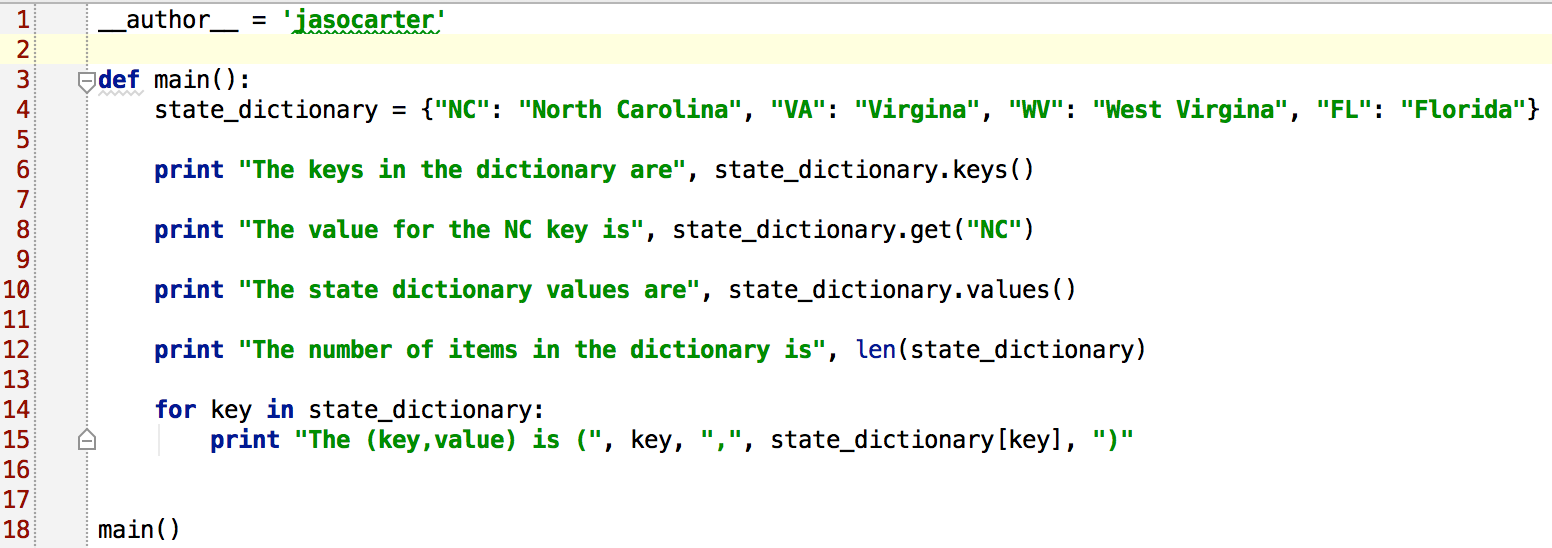 Some Dictionary Methods - Output
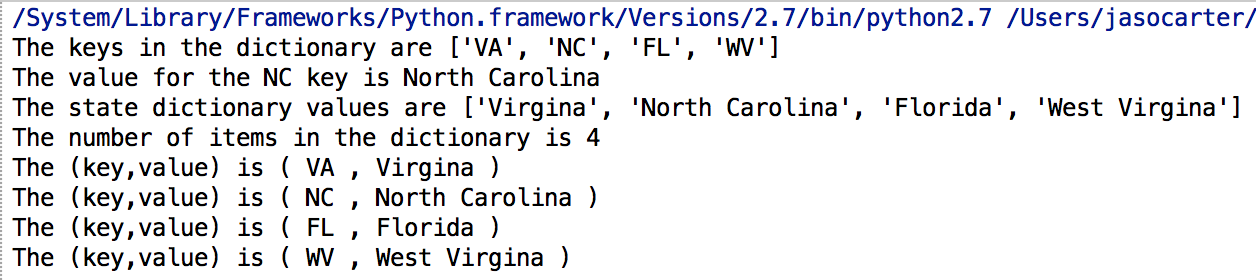 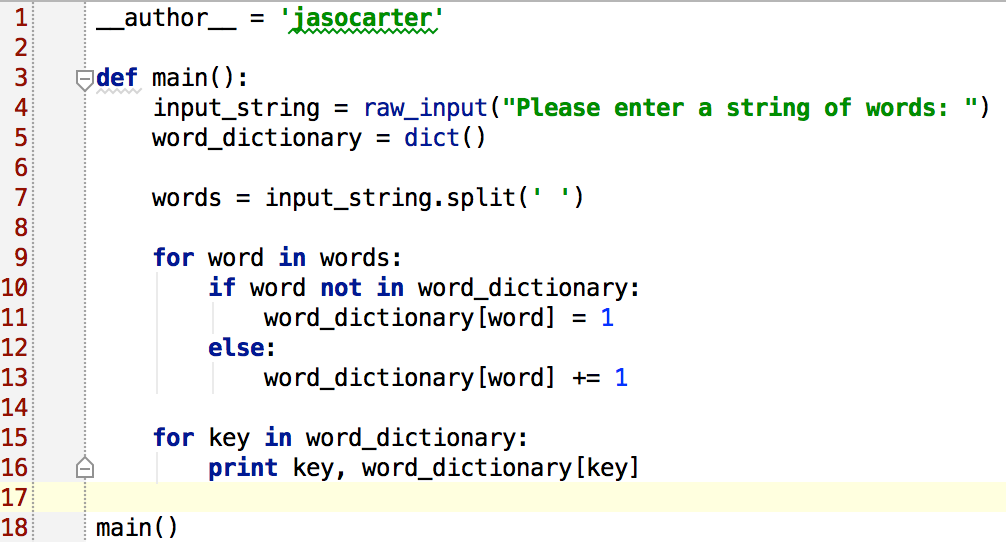 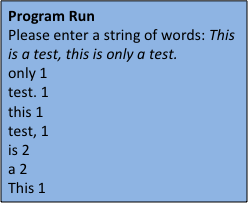 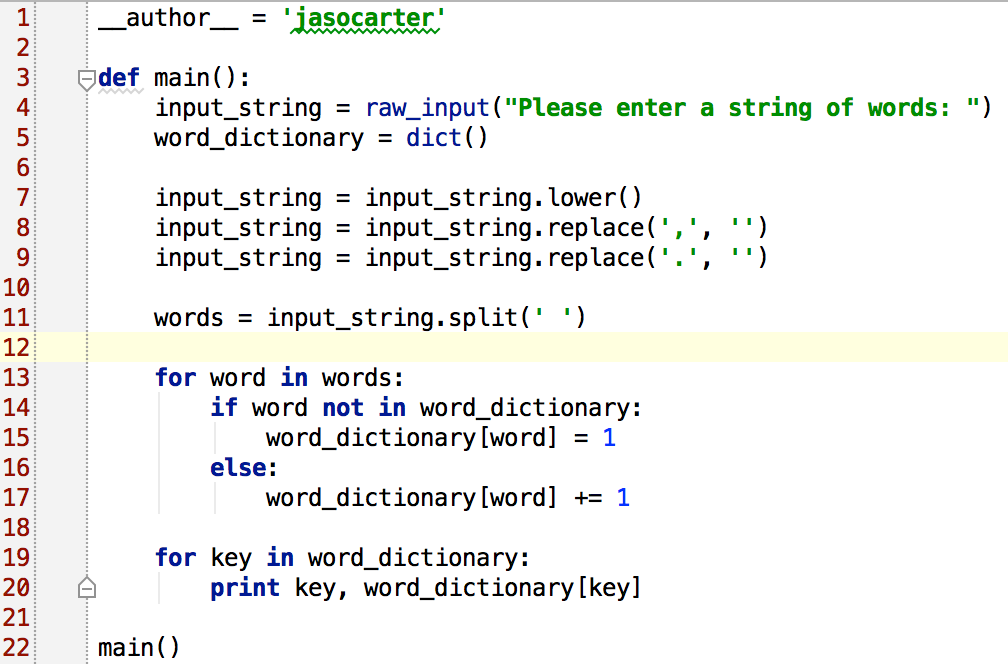 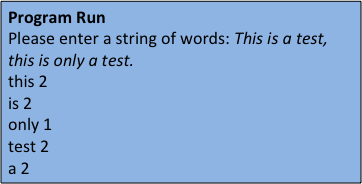 Practice with Dictionaries
Write a program that opens the file text.txt (from Program 4) and counts the number of occurrences of each word. 
Print out each word and the number of times it occurs on a separate line.
Loop through the dictionary to find the word that occurred the most – print that out.
Hints: You will need to go through the file line by line and split the line – the split function returns a list – loop through that list of words and put them into your dictionary and keep track of how many times you saw each word.